BONGA UNIVERSITYCOLLEGE OF NATURAL & COMPUTATIONAL  SCIENCES DEPARTEMENT OF BIOLOGY
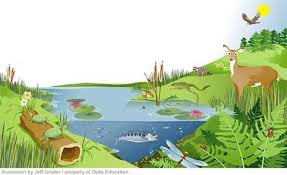 Principles of Ecology  (Biol. 2051)
Introduction to Ecology
Objectives
At the end of this chapter the students should be able to: 
Define ecology from different perspectives 
Discuss the importance of having different branches of ecology 
List the branches of ecology
Brainstorm what does it  mean by the term ECOLOGY!
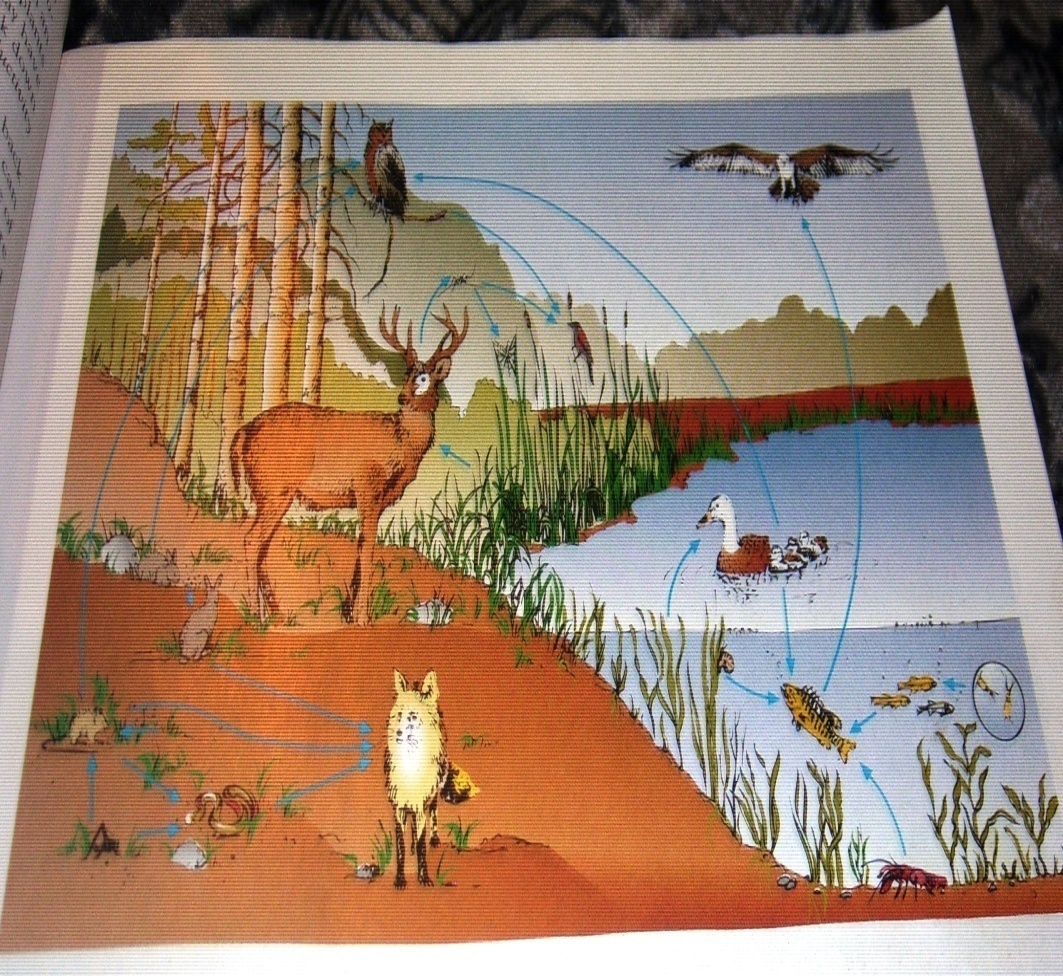 .
Con’t….
Definition of Ecology
The word ‘ecology’ is derived from two Greek words oikos  and logos.
Oikos  - means ‘house’ or ‘place to live’
Logos  - means ‘a study of’ 
Ecology  means the study of organisms ‘at home’ (at their native environment) 
The word ‘ecology’ was first coined by Ernest Haeckel in 1869
He described ecology as the scientific study of the interactions between organisms and their environment
Con’t….
Ecology is the study of the relationship of living organisms among themselves & with the non-living components of the environment
Ecology deals with the biology of organisms, populations, communities, ecosystems, etc. and their functional processes in their natural environment
Different authors defined ecology in different ways
The scientific study of the interactions that determine the distribution and abundance of organisms – Krebs, 1972

The scientific study of the relationships of living organisms with each other and with their environments – Charles H. Southwick, 1976
Con’t….
Begon, Harper & Townsend (1986) jointly defined ecology as the description, explanation and prediction of individuals, populations, and communities in space and time
The interactions between organisms and the transformation of flux of energy and matter – Likens, 1992
 As a result: Ecology deals with organisms, populations, communities, ecosystems and the biosphere
Cont…
Generally, Ecology is:
 the science of the habitat
the study of organisms in their natural environment 
the study of organisms interactions with one another and with their environment
.
Therefore, Principle of Ecology is a science that studies about rules governing interactions that exist:
Among different organisms in the space
Between organisms and their environment
Branches of Ecology
Ecology is a multidisciplinary and boundless in its concern extending across the physical, biological and social sciences
Ecological studies may be conducted at different levels of organism, habitat or ecosystem & above 
In all ecosystems living things interact, share common habitat and functionally they are interdependent
 Therefore, the following are some of the branches of ecology
division of Ecology
Ecological studies may be conducted at different levels of organism, habitat or taxonomic affinities
1. Division based on taxonomic affinities
Plant ecology
Animal ecology 
2. Division based on habitat
Aquatic 
Terrestrial 
3. Division based on level of biological/organizational hierarchy 
Autecology                 All branches of ecology  included
Synecology                   either of these two branches
Con’t…
Autecology deals with the dynamics of species populations  (individual species) and how they interact with the environment
Synecology is a sub-discipline of ecology which studies the distribution, abundance, demography, and interactions between coexisting populations (group of all species/community) in relation to their environments.
 The study related to forest ecology, grassland ecology, desert ecology, marine ecology, limnology etc. are treated under Synecology
 Population ecology- examines interactions that occur between a population and its environment
Con’t…
Palaeoecology: - deals with organisms and their habitat in the geological past
Conservation ecology: - deals with the application of ecological principles to the proper management of resources leading to sustainable yield of resources for human welfare. It also studies how to reduce the risk of species extinction
Resources ecology: - deals with renewable and non renewable resources and their management
Pollution ecology: - studies problems associated with the movement of pollutants in the environment
Con’t…
Chemical ecology: it is concerned with the chemical affinity or preferences shown by different organisms
Human ecology: it deals with the effects of human activities on environment and vise versa.
Applied ecology: it deals with the application of ecological concept to human  needs including wild life management, biological control, forestry and conservation of natural resources.
Con’t…
Physiological ecology- the way that the body process of organisms is adapted to the physical environment. e.g. responses of individual organism to temperature  & moisture,  etc.
Genetic ecology- studies the way in which organisms ecology shape its heredity and the ways in which genes influence an ecological processes.
Ecosystem ecology- the study of most inclusive interactions, those among all the abiotic and biotic components of the system.
Evolutionary ecology: - natural selection and evolution of populations.
Behavioral ecology: - Social life of animals (instinct behavior esp. birds & fish, etc)
Class Work
Please form a group of three and discuss the following review questions
Define ecology from different perspectives 
List and define at least ten different branches of ecology
 Differentiate autecology from synecology 
Suppose more than hundred Factories in Addis Ababa disposing wastes in to Akaki River, which tends to influence life in the water. Which allied field of ecology is concerned for this?
Describe and discuss sub disciplines of ecology based on levels of biological hierarchy